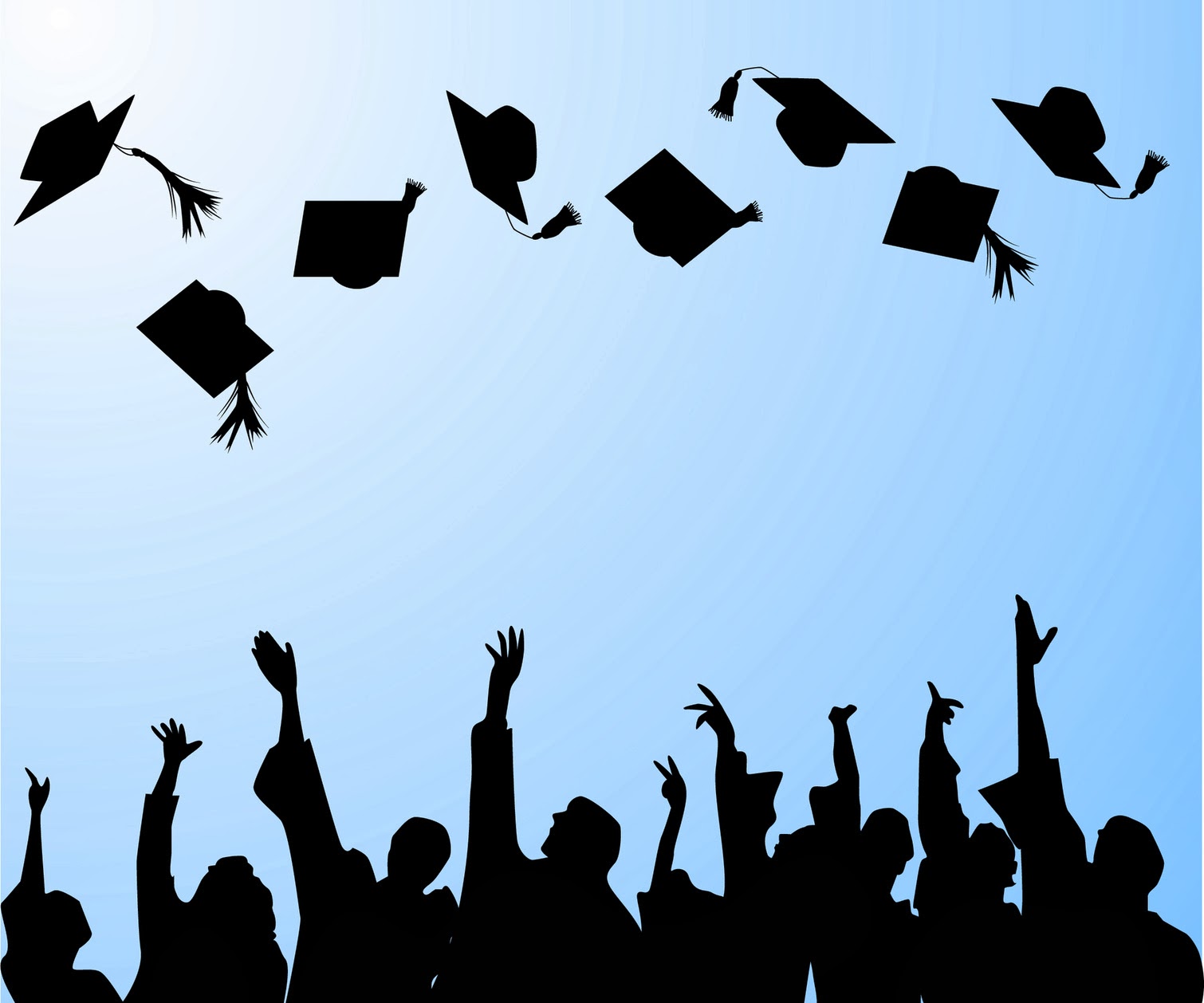 Welcome to WAVAGraduation
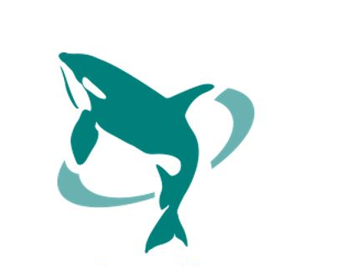 Congratulations Graduating StudentsClass of 2024
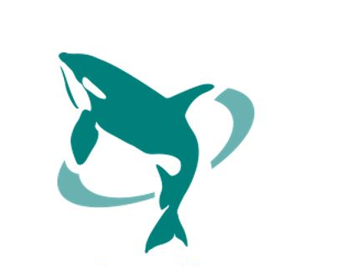 We are so proud of you and your accomplishments, and we look forward to celebrating you as you graduate High School and move forward to your next adventure.
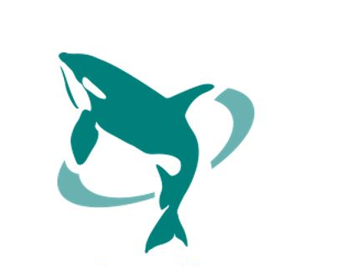 In-person Grad
This year we are hosting a WAVA Live In-Person graduation ceremony on June 9th for the Graduating Class of 2024. 
Please look for confirmed location and time details as they are announced on the WAVA Bulleting Board Grad Planning page and email. An rsvp will go out in early May. 
 We will also share a recording of the ceremony out for those that are unable to attend and have video options available.
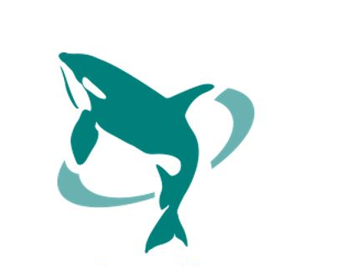 Ceremony Save the Date Reminders:
You will receive an RSVP in early May for the Graduation Ceremony on June 9th!  You will be able to invite family and friends to attend.  There is no limit to tickets but we encourage families to only RSVP for the # of tickets needed.  There is no charge for tickets. Students will need to arrive early to have a rehearsal prior to the ceremony. Student speakers and volunteers will arrive at a set time before family/guests can enter. Following the ceremony there will be time for photos.  
You will receive a recording of the event to share after the ceremony.
June 9th, 2024
Time and location TBD
RSVP will go out in early May
*Cap/gown/stole is required to walk in the ceremony
*Grad items can be purchased at Jostens
*video recording will be shared out
*photos will be shared out after
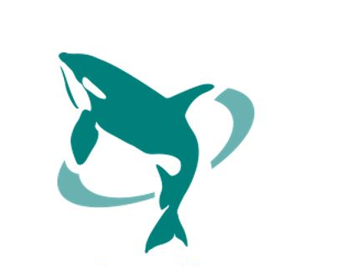 How Can We Prepare for the Graduation?
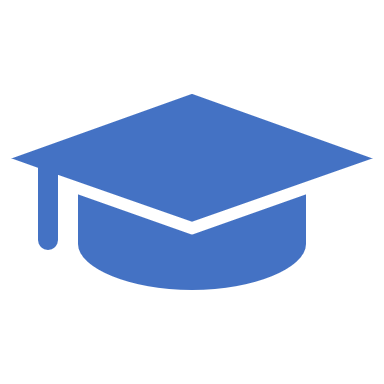 Grad Gear Info!
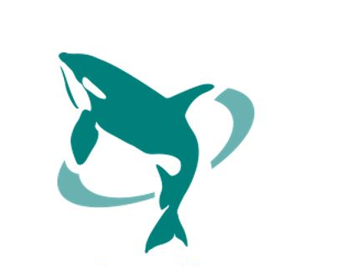 Grad Gear is available through Jostens or anywhere you can purchase graduation gear.  WAVA colors will be a black cap/gown with black or teal tassel and teal stole. It can be purchased at Jostens or vendor of your choice https://www.tinyurl.com/wavagradpackage 
If you are unable to purchase a cap/gown/stole, other websites like Amazon have lower pricing or please contact your teacher. Honor cords and a diploma holder will be provided by WAVA. Your official certificate will go out in the mail by end of July.
Please be sure you are checking with teachers and/or counselor about meeting graduation requirements and that you are on track for graduation
Be sure to check reminders and follow WAVA Social Media FB/Instagram/Community for updates
Post your Grad Pics and Grad Photos to https://www.tinyurl.com/wavagrads 
Share your slide for the Graduation Ceremony Video
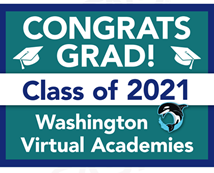 2024
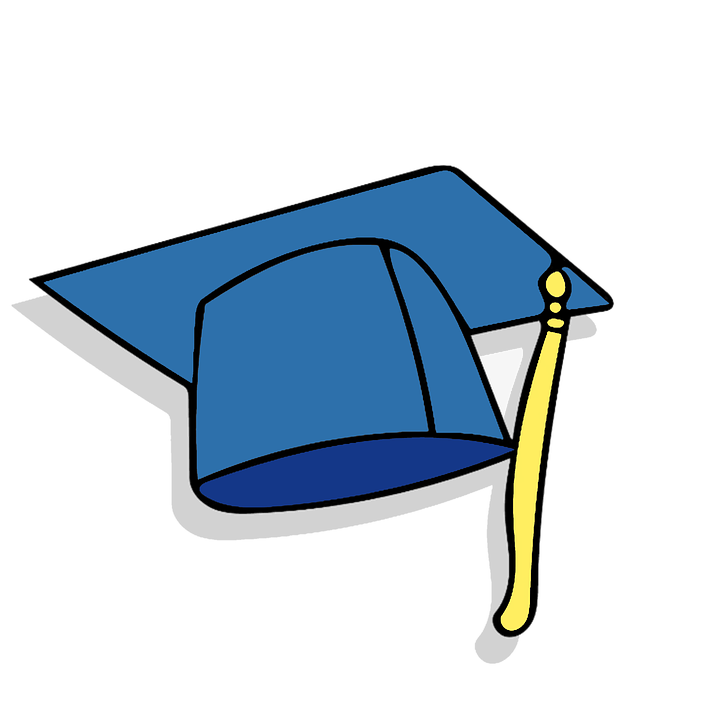 Grad Gear Info!
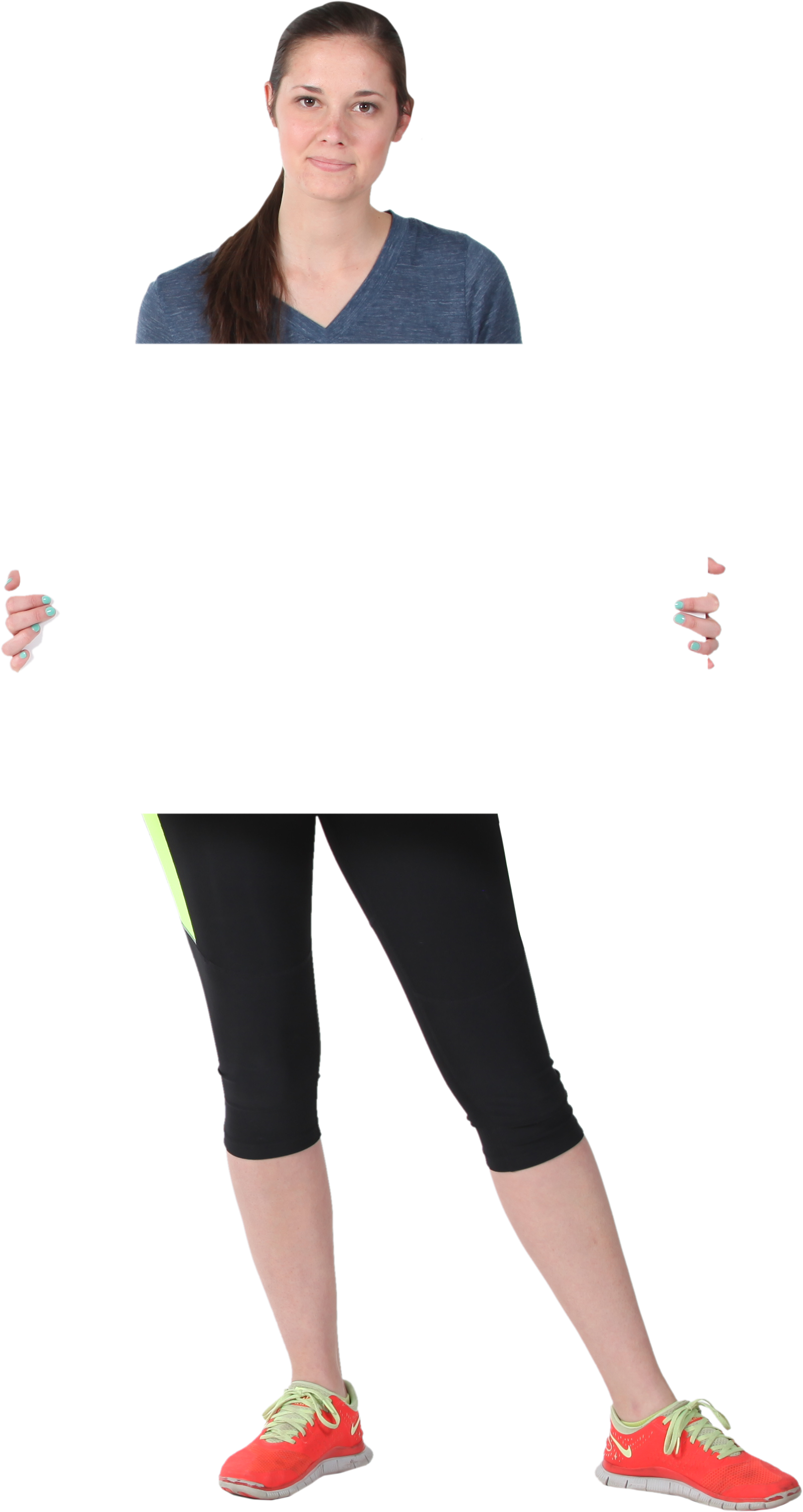 Our theme for Graduation is “Be You”.  Please wear an outfit that represents you for under your graduation gown.  Remember that to walk in the ceremony, you will be required to have a cap/gown/stole.  All students' names will be called in the ceremony regardless of attendance and a recording will be shared out.  We encourage you to attend!
You can order WAVA Gear and Grad Gear at: 
https://schoolstore.jostens.com/collections/washington-virtual-academy-1819775
BE 
YOU
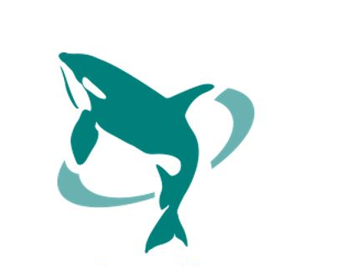 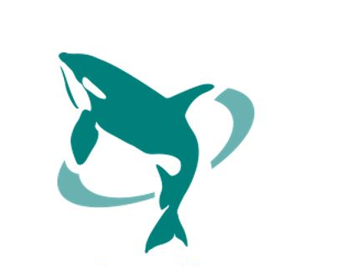 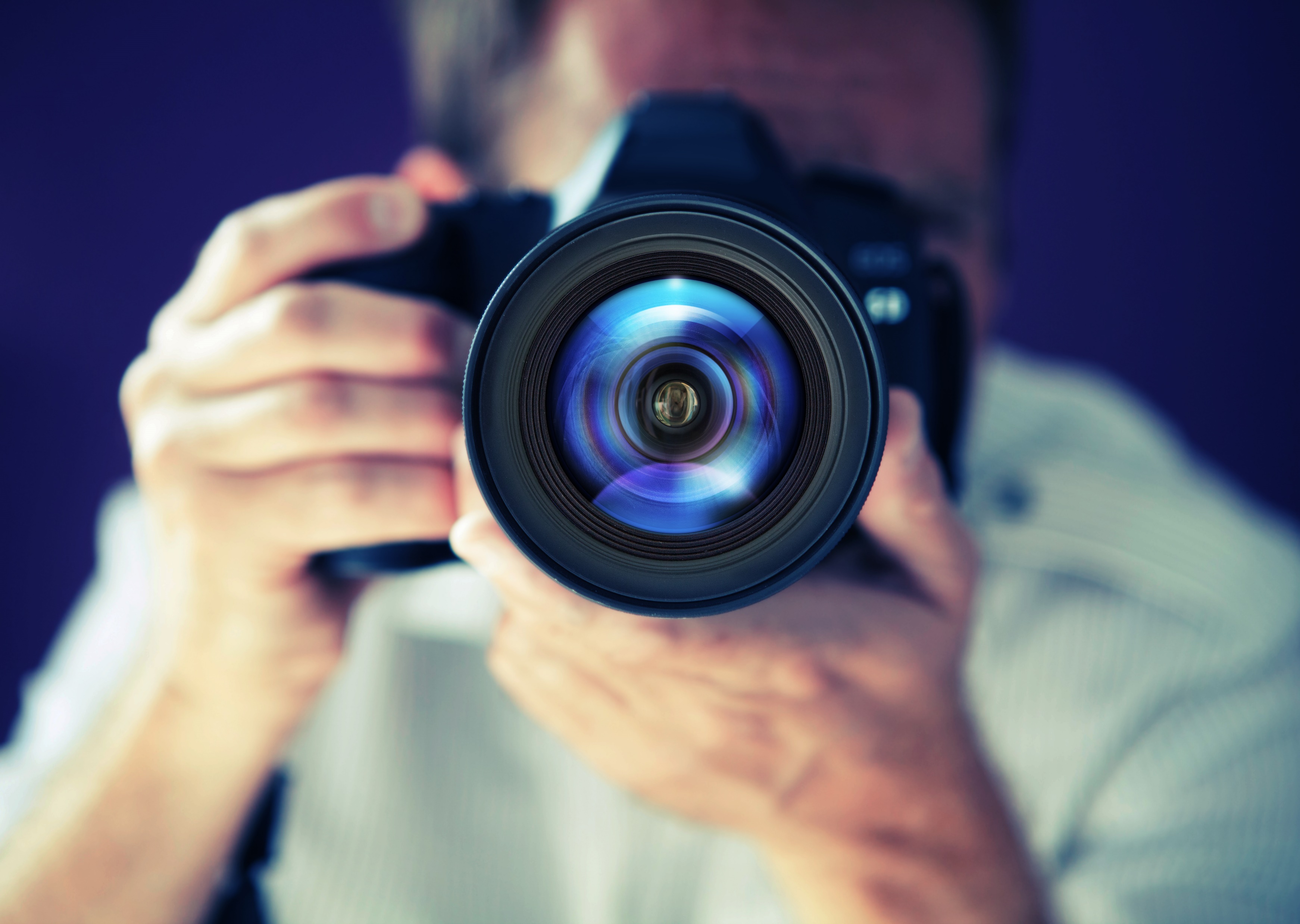 Grad Pics
Share you Senior Photos with us! 
https://www.tinyurl.com/wavagrads
Add your grad slide to the Ceremony Video: 
https://share.vidday.com/e/g-yxbpfb
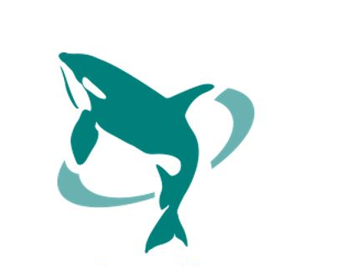 Grad Slide Shares
Grad Slide Shares are due by May 5th.  This will include:
a photo of you, the graduating student
what are your after high school plans
a thank you that you would like to include to family/friends/staff

Please add your Graduation Slide or a short video message to the following link to be included in our Graduation Ceremony piece that will play during June 9th. You can add images or record a video to be included.

https://share.vidday.com/e/g-yxbpfb
Grad Slide Sample:
Sample Grad Slide
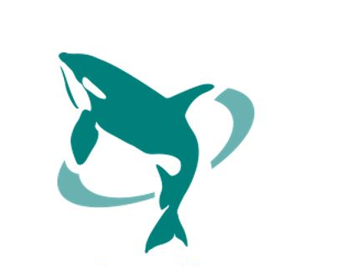 WAVA Class of 2024 Student:‘Name’
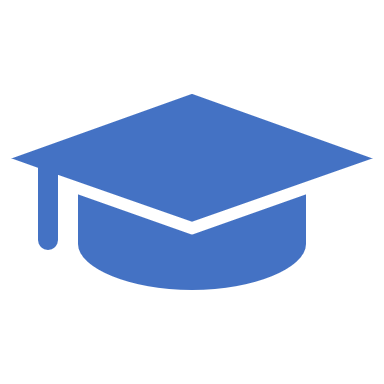 My name is:
I’ve been at WAV for ____ years
I’m from:
My plans after graduation are:
I am thankful for:
Headshot of Photo Here
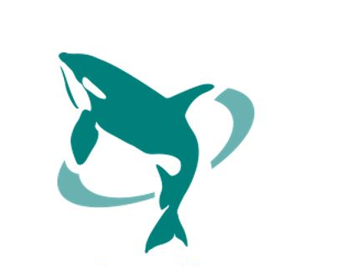 What to expect Graduation Week?
WAVA will be highlighting and celebrating Seniors all week June 3rd to 7th, with school wide photo shares, student highlights and spirit days promoted on social media
On June 9th plan to attend our WAVA Grad Ceremony, details on time/location and when to arrive will go out via email reminders
June 10th WAVA will honor our graduation class with an all-school video share to celebrate and share your Graduation Celebration with our school.  
Follow WAVA on FB, YT, Insta and the LC Community
Reminders:
•	WAVA Graduation Video Message with reminders, https://share.vidday.com/e/g-yxbpfb
•	WAVA Bulletin Board has updates: https://www.wavabulletinboard.com/graduation-planning
•	By May 5th: photos shared https://www.tinyurl.com/wavagrads  and video link 
•	Graduation is June 9th, 2024
•	Grad Gown/Cap/Stole is required to walk in the ceremony.  All names will be called regardless of if you 	attend the 	ceremony or not but to walk the cap/gown/stole is required. Color Black, Tassel Color 	Black or Teal, Stole Color Teal
•	Link for purchasing grad package: https://tinyurl.com/wavagradpackage or at a vendor of your choice
•	Share your Grad Photos to https://tinyurl.com/wavagrads (these are for celebration pics and images to 	share with other graduating families and students at WAVA)
•	Share your Grad Slide to be included in Grad Ceremony Video: https://share.vidday.com/e/g-yxbpfb	(this is for a 	video that will be played at graduation with a slide you can add or message of  what your 	plans are for after graduation and any thank you messages you have)
Thank you!